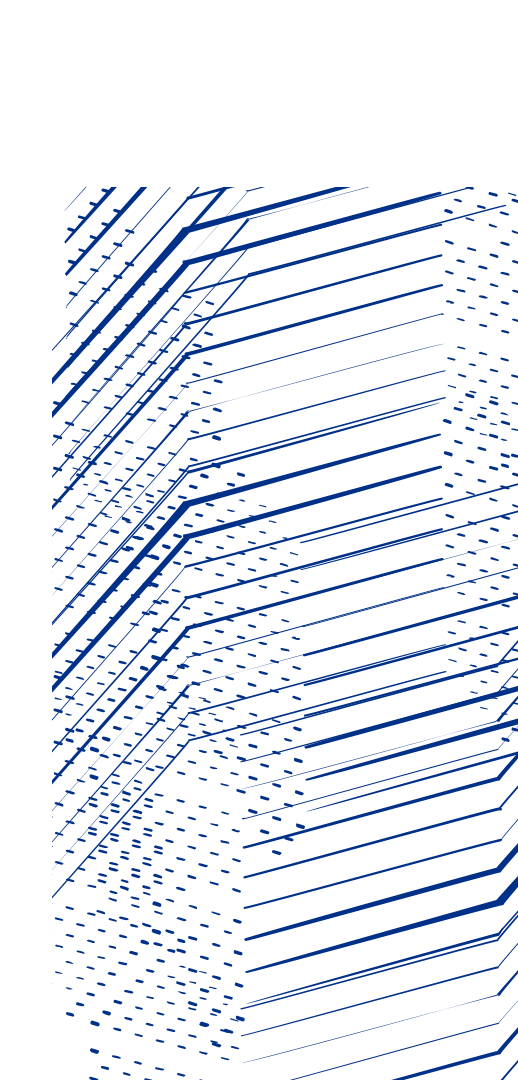 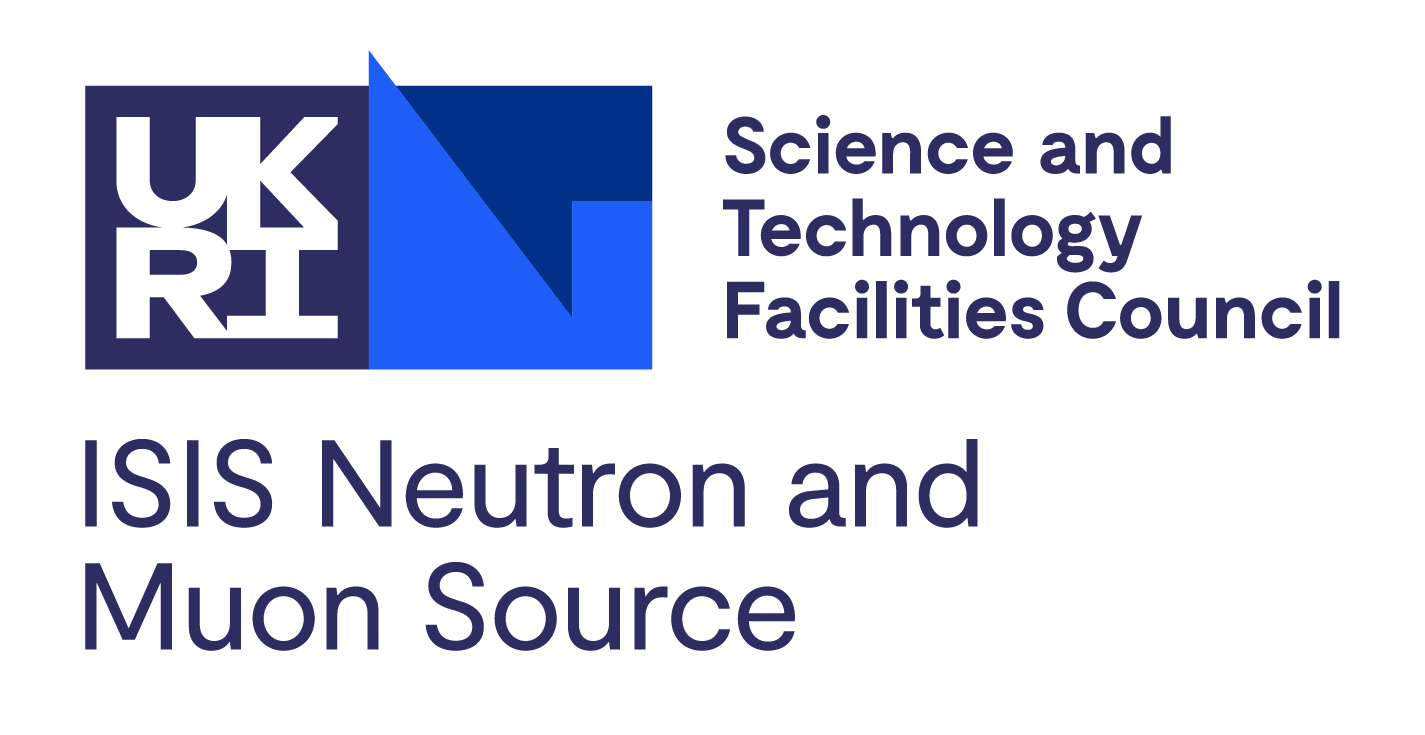 Radioactive Waste in a Sustainable Accelerator Facility:
Lessons from ISIS
[Speaker Notes: The abstract pattern can be removed or repositioned if required. Be careful to ‘Send to Back’ so that it does not obscure any important information.]
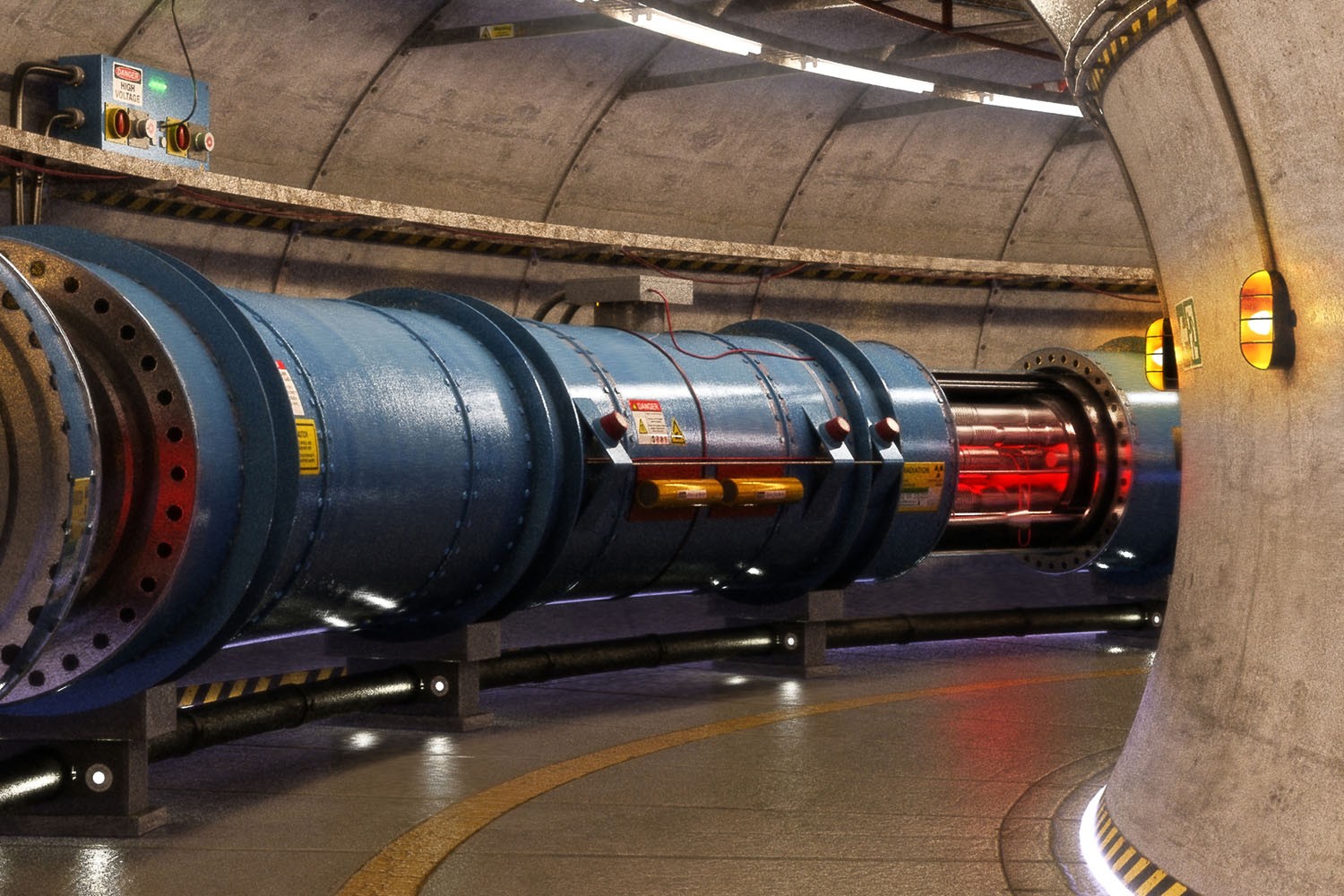 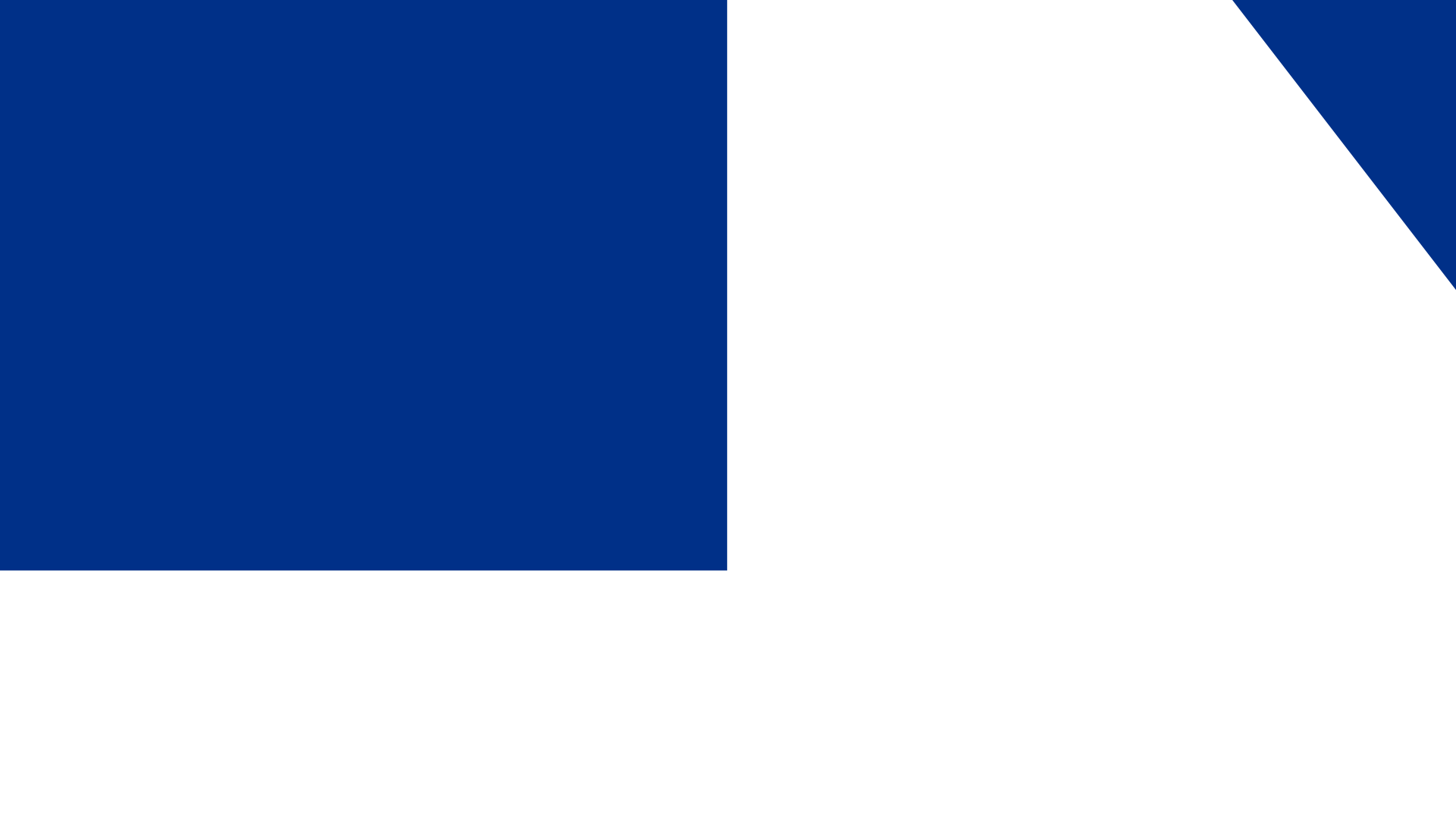 >30,000 particle accelerators in world
[Speaker Notes: To edit the background image, select ‘Format’ from the PowerPoint menu and ‘Slide Background’ from the drop-down menu. Within the new list of options that appears on the right of the screen, select the ‘File’ button under ‘Insert picture from’ and select your image from your file browser. Please remove or amend the image credit if you are using a different image to the one provided.]
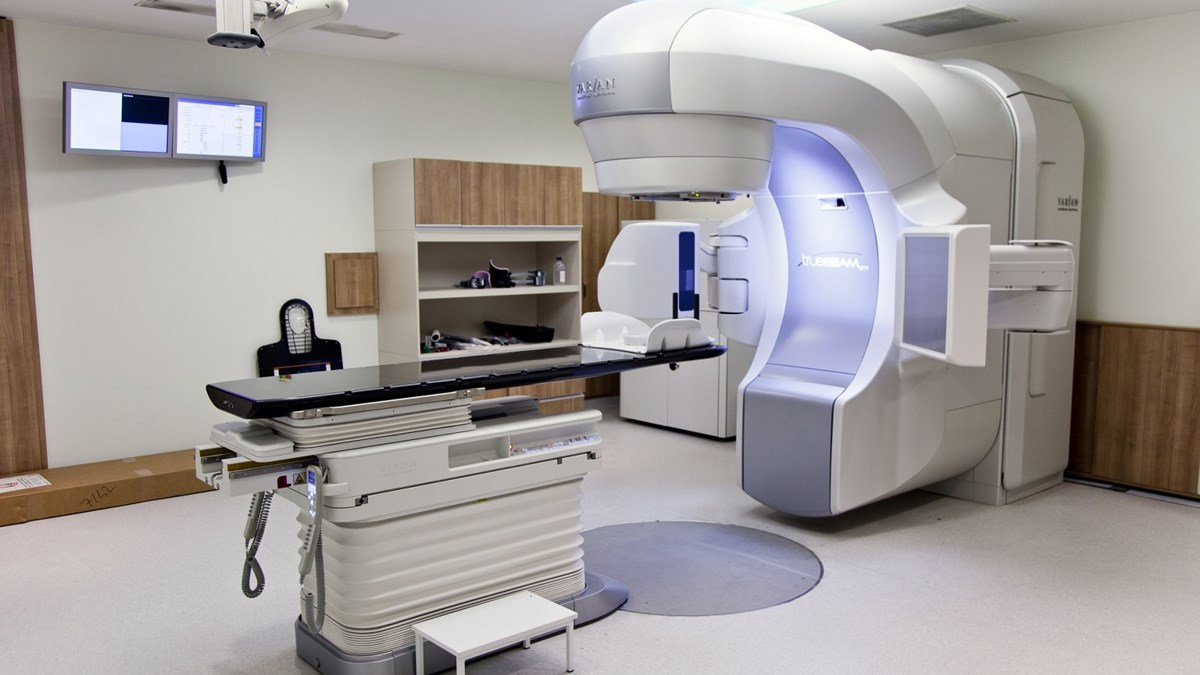 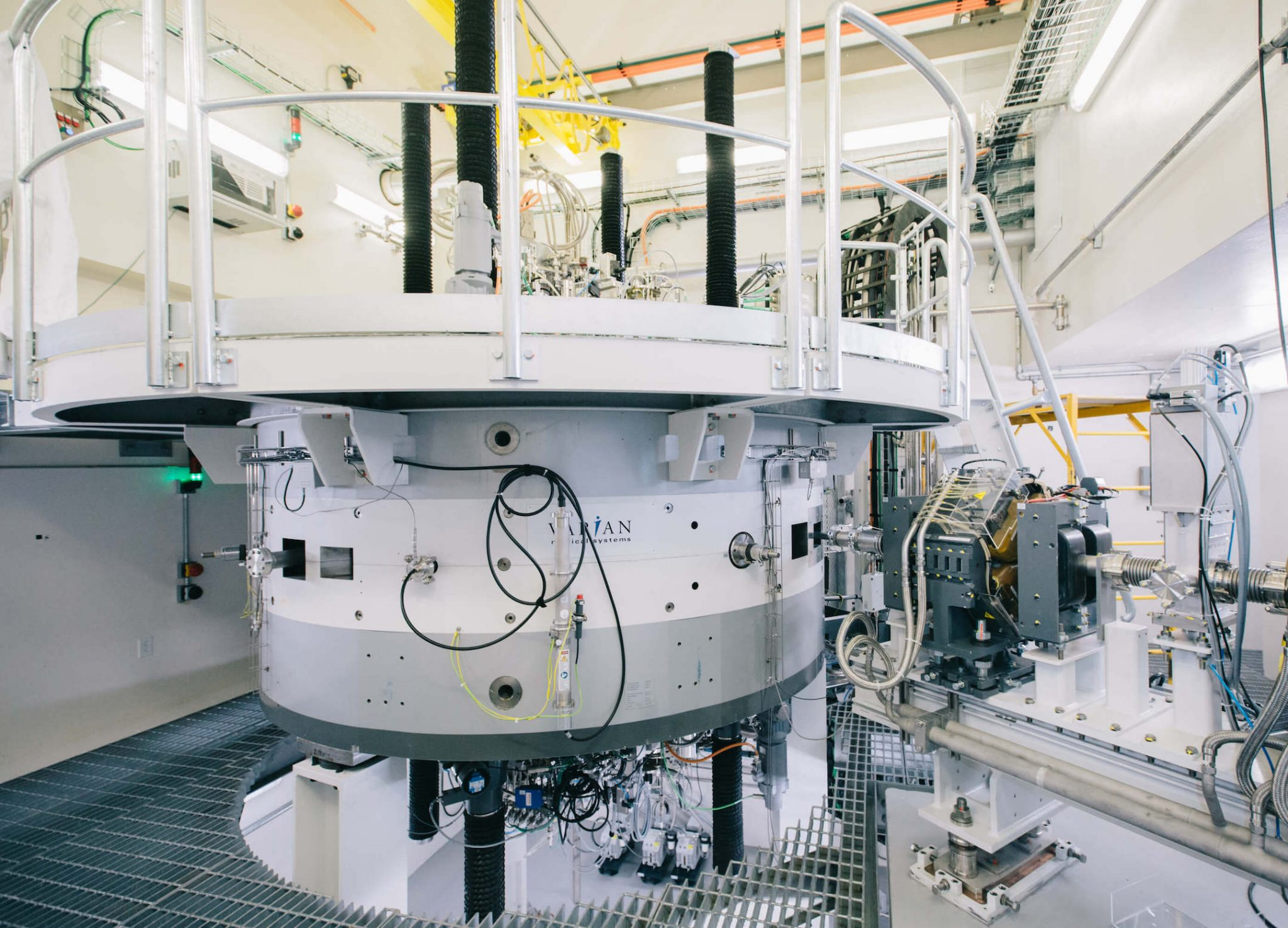 [Speaker Notes: To edit the background image, select ‘Format’ from the PowerPoint menu and ‘Slide Background’ from the drop-down menu. Within the new list of options that appears on the right of the screen, select the ‘File’ button under ‘Insert picture from’ and select your image from your file browser. Please remove or amend the image credit if you are using a different image to the one provided.]
Formation of Radioactivity
Complex nuclear reactions and nuclear cascades form radioactivity
Long lived radionuclides are relevant for waste management
Electron Accelerators
Not (usually) significant < 13 MeV
radioactivity from secondary photo-nuclear interactions
Generally less significant than proton accelerators
Proton/ion Accelerators
Threshold reactions can occur at almost all energies
	- activation of accelerator
At higher energies, spallation and neutron production starts
	- activation of surrounding material
Scale of Radioactivity
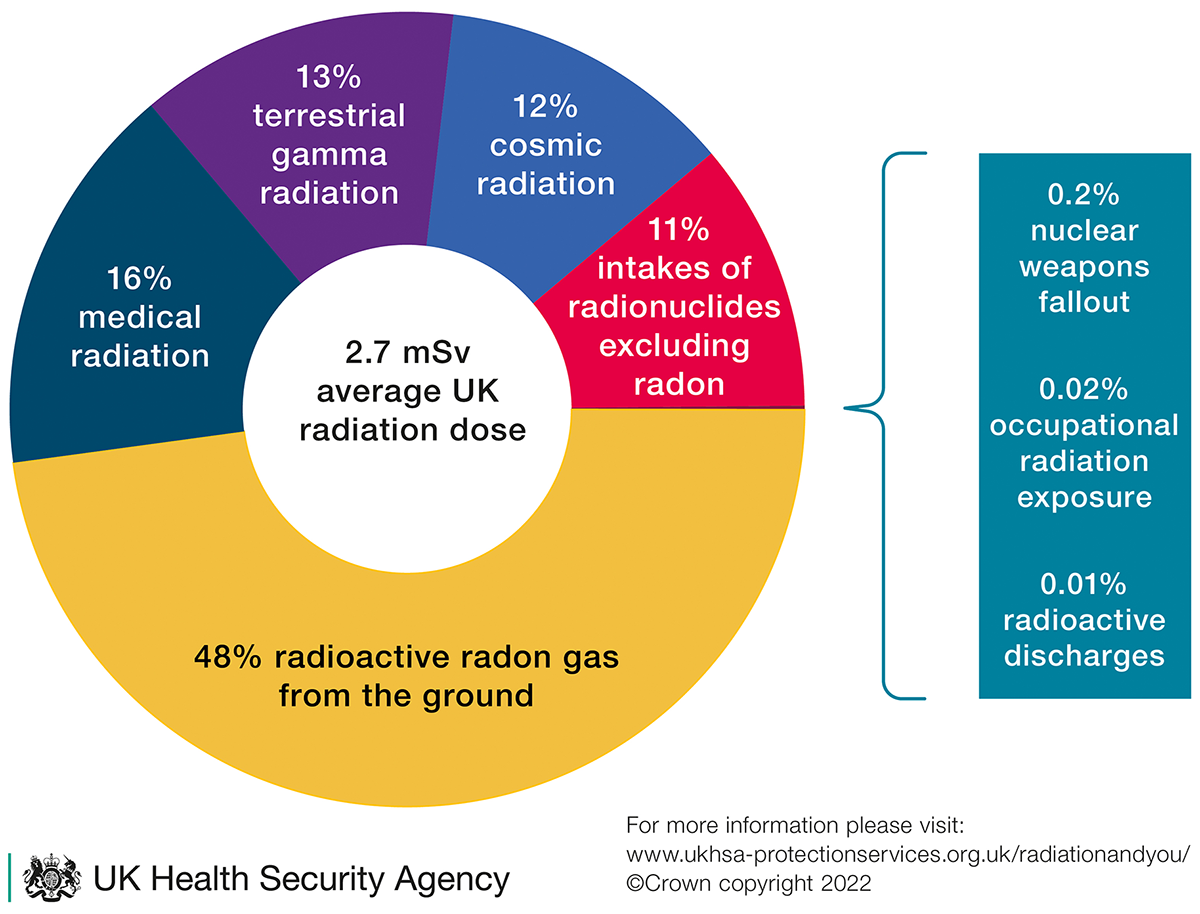 Radioactivity is measured in
disintegrations per second, Becquerel (Bq)
Hazard is measured in 
Sieverts (Sv)
Impact of Regulation
Germany
Strict and proscriptive regulation system
Risk based approach allows for controlled recycling of radioactive waste
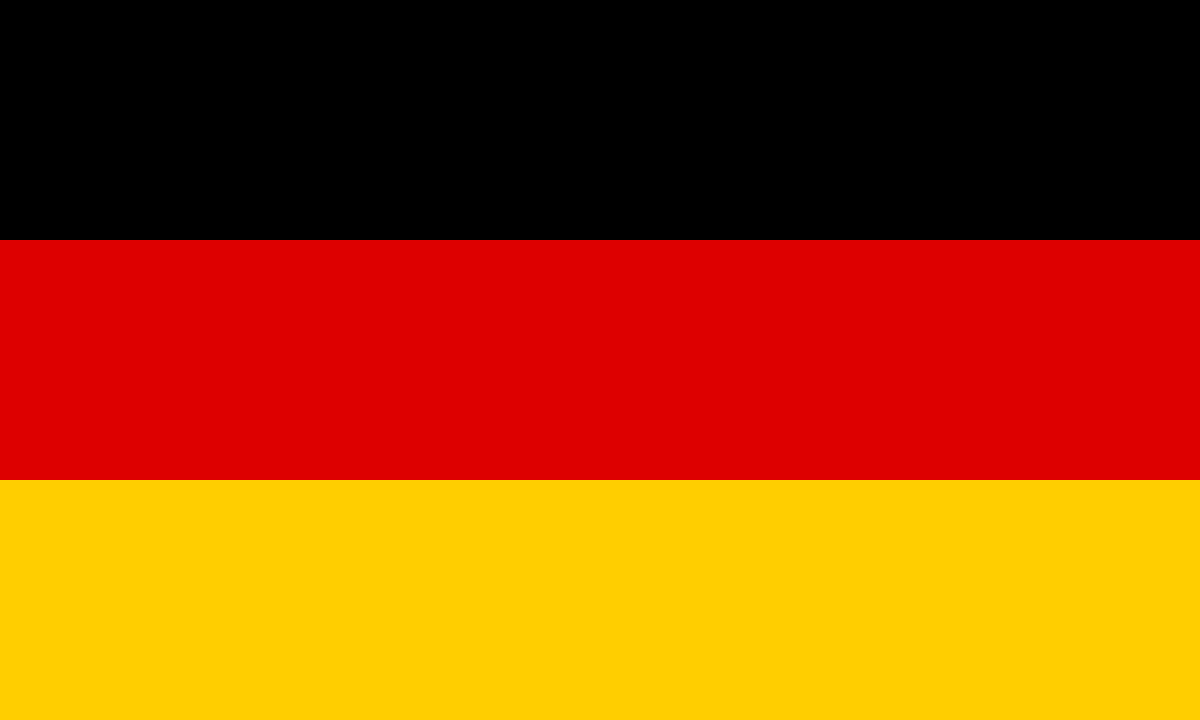 Highly regulated sector

Large differences between national regulation and policies

Optimum solutions will be different for different nations
France
Zoning system
Waste from specified zones always radioactive, regardless of activation
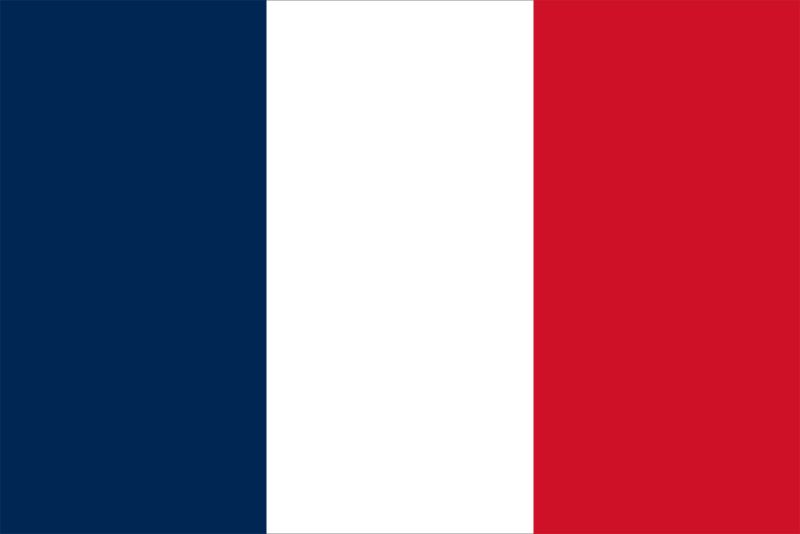 UK
Strict, but goal setting system
Does not allow recycling of radioactive waste
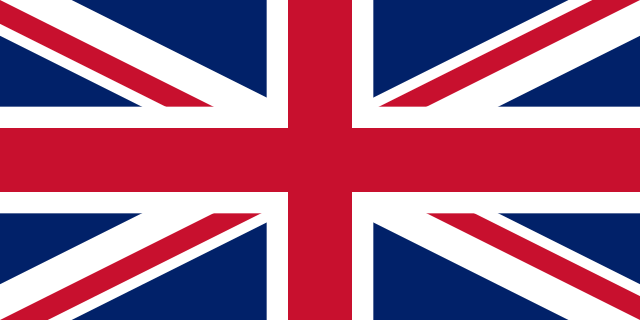 [Speaker Notes: Replace this guidance text with your own bullet pointed content.
For further guidance please see https://www.bdadyslexia.org.uk/advice/employers/creating-a-dyslexia-friendly-workplace/dyslexia-friendly-style-guide]
Quantity 
of Waste
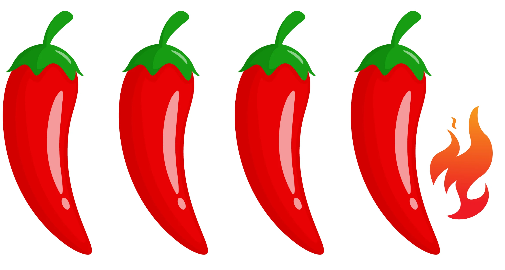 Scale of Radioactive Waste
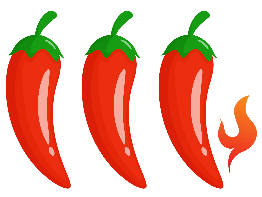 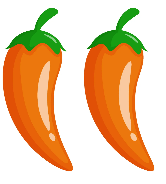 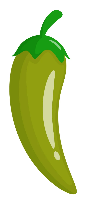 Extra Hot
Hot
Mild
Activity
Lemon &
 Herb
Low Activity 
Low Level Waste 
(LA-LLW)
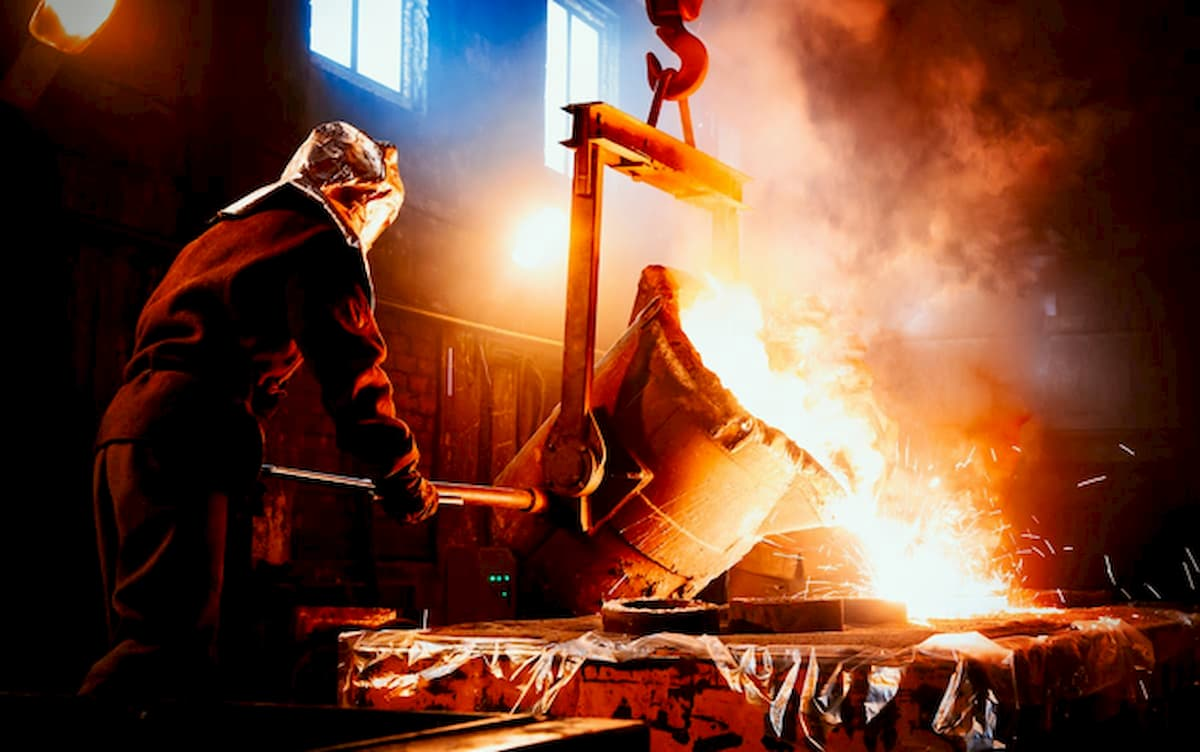 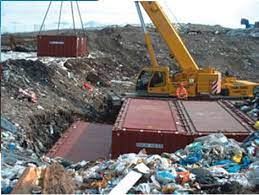 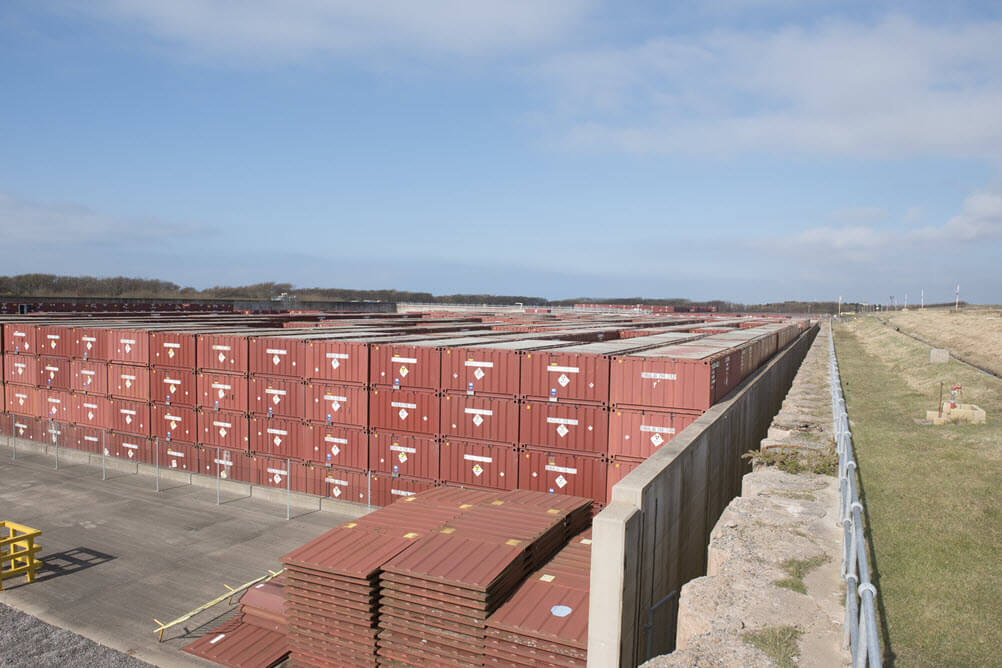 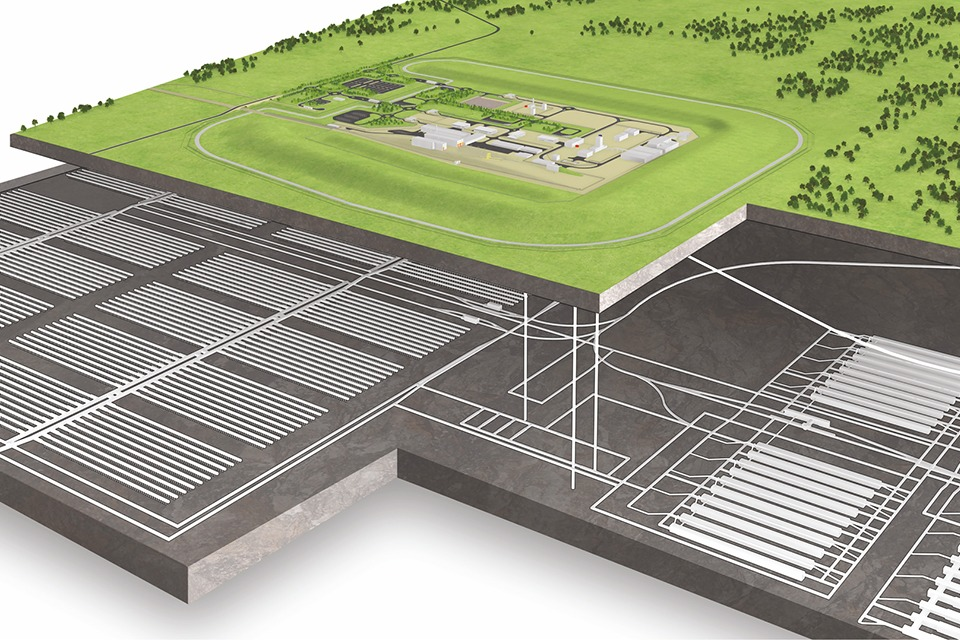 Low Level 
Waste (LLW)
“legally not
Radioactive”
Higher Activity 
Waste (ILW/HAW)
Geological Disposal
National Repository
Specialist Landfill
Recycling
Environmental
Legal duty to apply Best Available Technique (ALARA) to minimise
Volume
Activity
Harm

Everything above free-release limit either;
Treated get below free-release limit,
Buried in the ground, or
Stored in specialist facilities

Solid waste must be isolated from human environment
Primary harm is lost resource, not radiation
Social: Public Perception
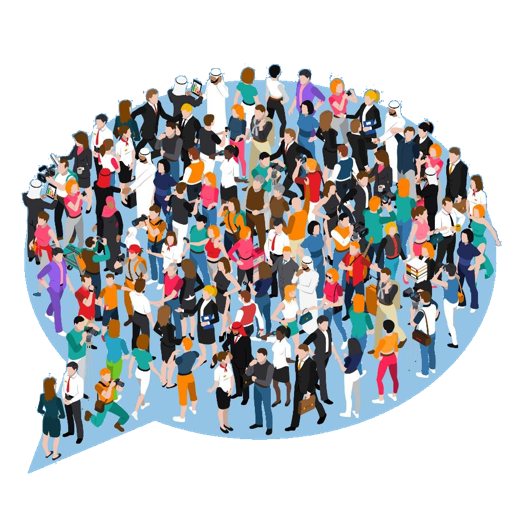 National & Local Policy
Regulation
Organisational Culture

Often outweighs Economic and Environment considerations

Consequence
Very low limits for recycling or reuse
Poorly optimised regulation
Slow decision making
High Costs
Economic: Cost
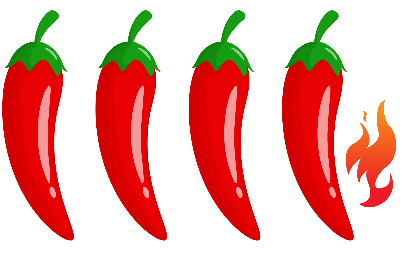 What would it cost to dispose ISIS current waste right now?
LLWR
~£10-20,000/te
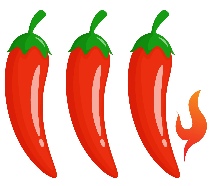 Recycle Profit
£100/te –
 £8,000/te
Hell
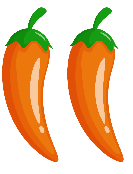 Landfill
~£2,000/te
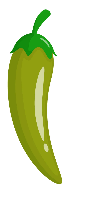 Hot
ILW
>£1,000,000/te
Spicy
Mild
“legally not
Radioactive”
Low Level 
Waste
Intermediate 
Level Waste
Low Activity 
Low Level Waste
This is just disposal cost
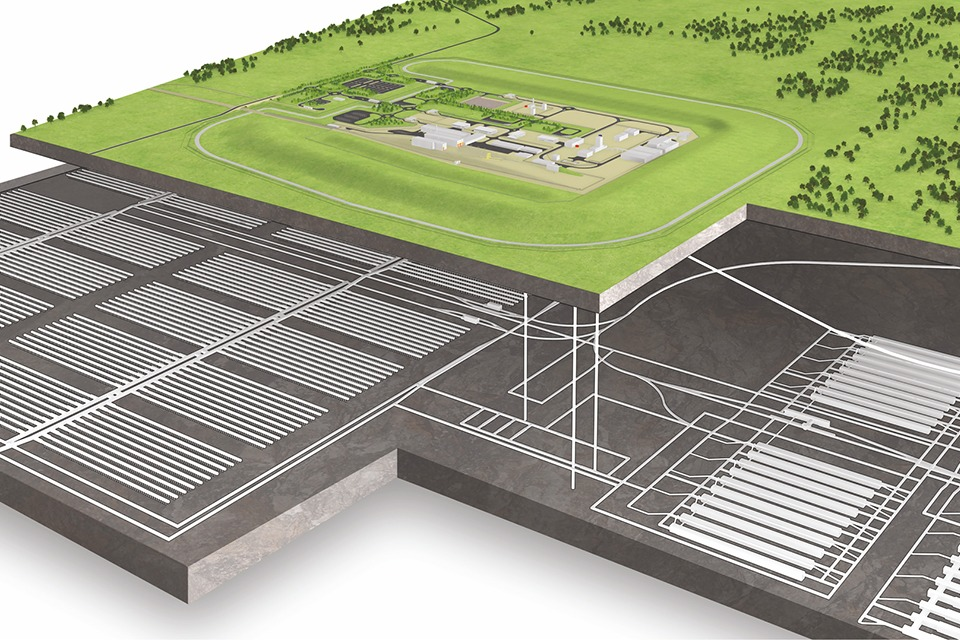 Economic: Capacity
Accelerators can generate some highly active hazardous wastes

ISIS lacks capability to retrieve, sort, size reduced package and immobilise our higher activity wastes.

UK lacks capacity for disposal
GDF in early planning stages

Waste must be safely store for ~20-90 years
GDF schedule 2040 - 2108
Radioactive Waste at ISIS
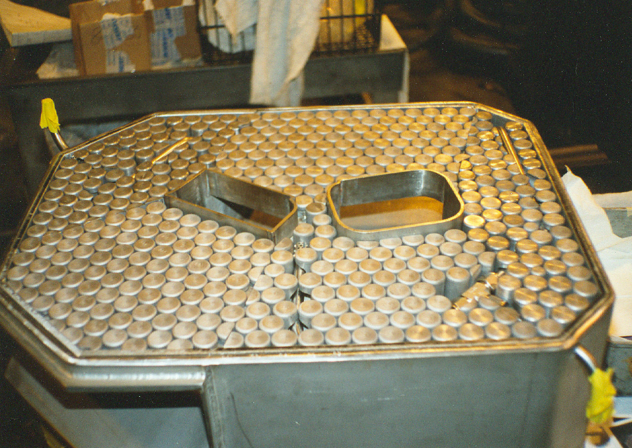 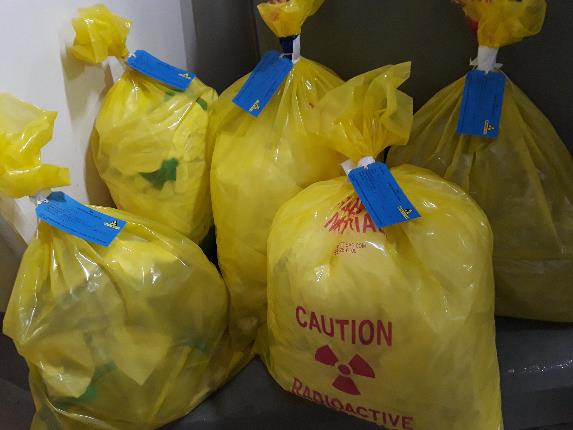 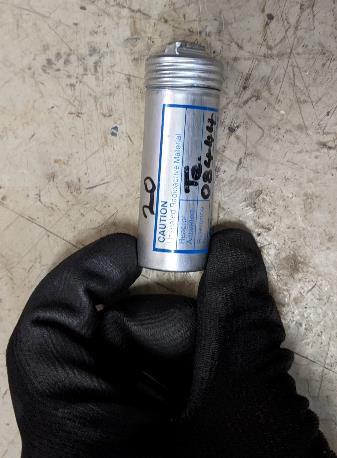 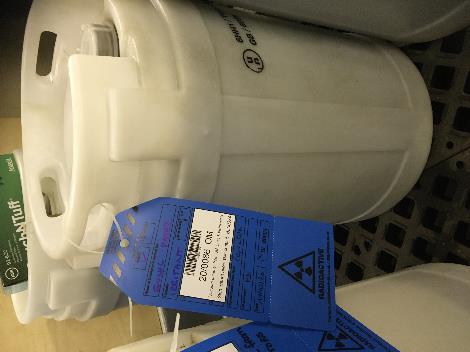 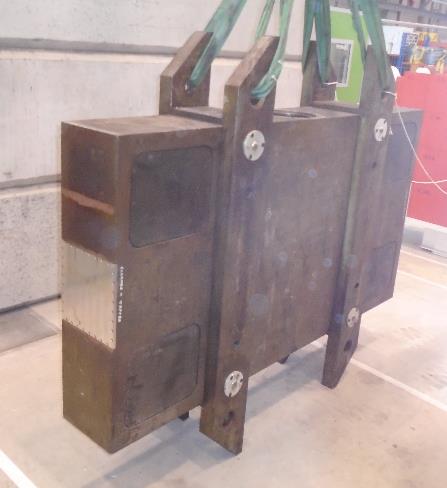 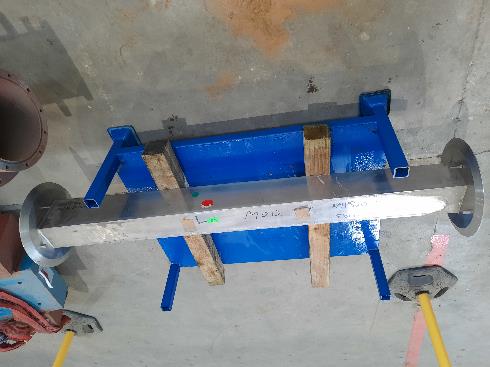 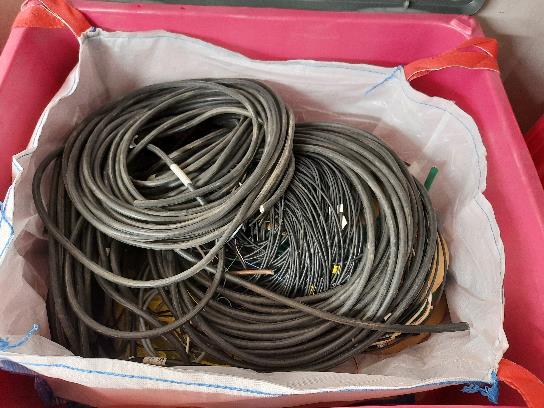 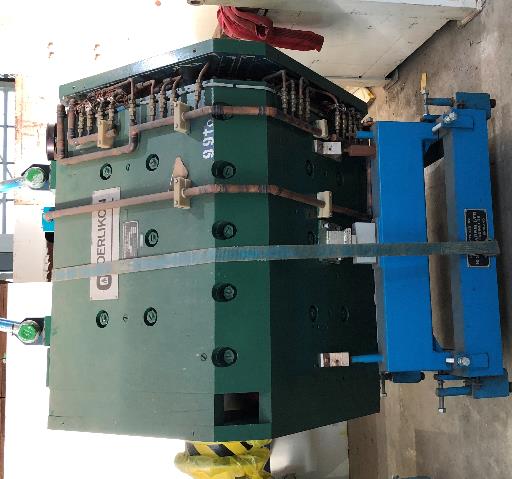 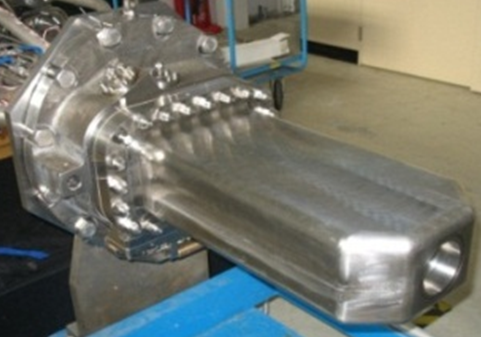 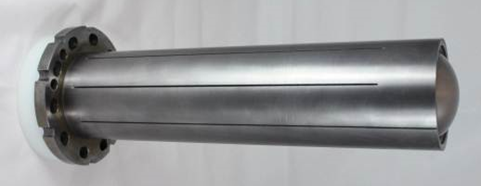 Lifetime Radioactive Waste
There are over 30,000 particle accelerators in the world
ISIS radioactive waste

150 – 300 tonnes of radioactive waste per year

~30,000 – 35,000 tonnes decommissioning
[Speaker Notes: To edit the pie chart data. Click on the chart, Chart design, and choose select data or edit chart data in excel.]
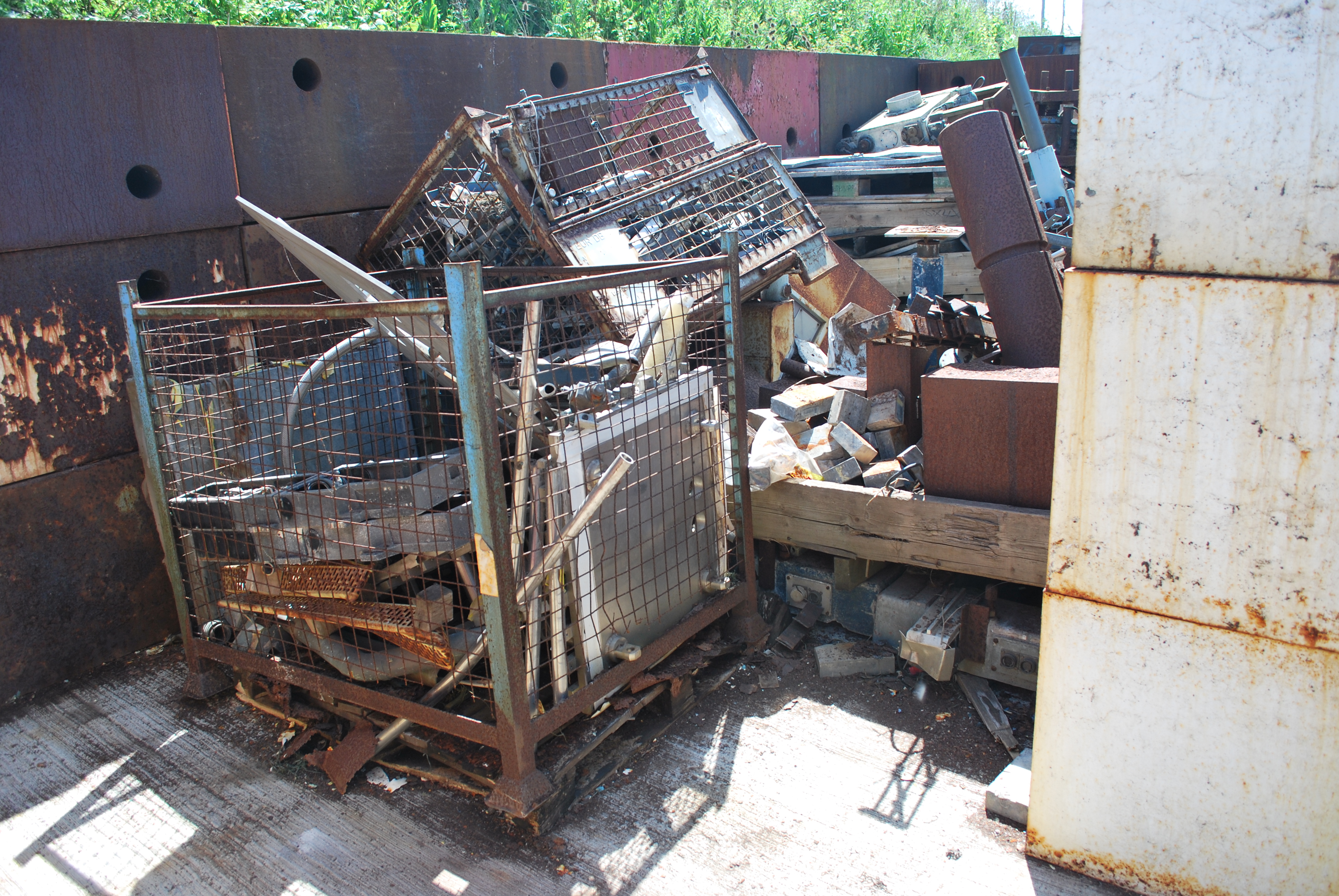 ISIS Waste Problems
Accelerator operation started at RAL in 1950s

ISIS started operation in 1984

          
By 2017 reached a peak on site of
	~2,500 tonnes radioactive waste
	~40 PBq waste


Waste not sustainably managed!
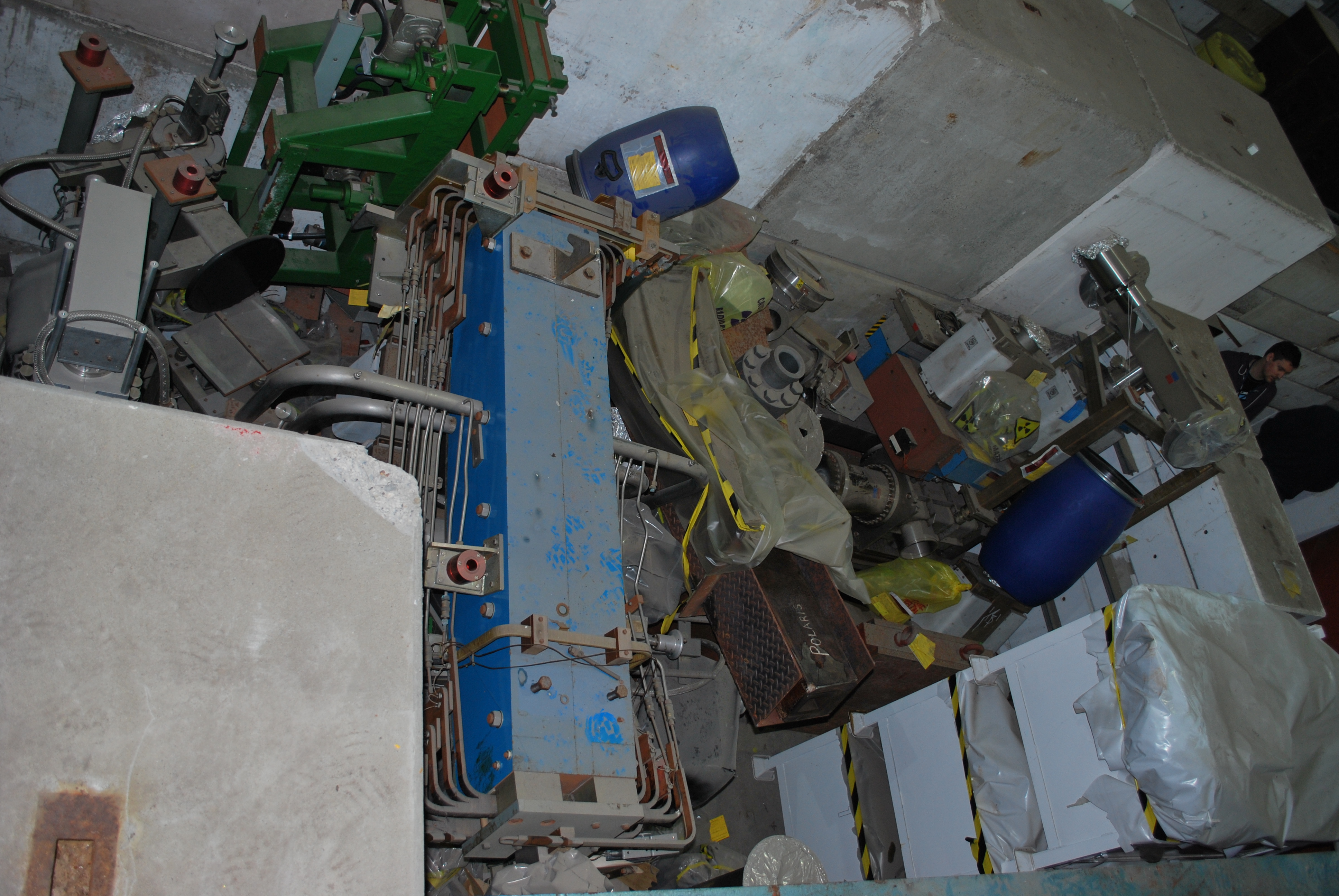 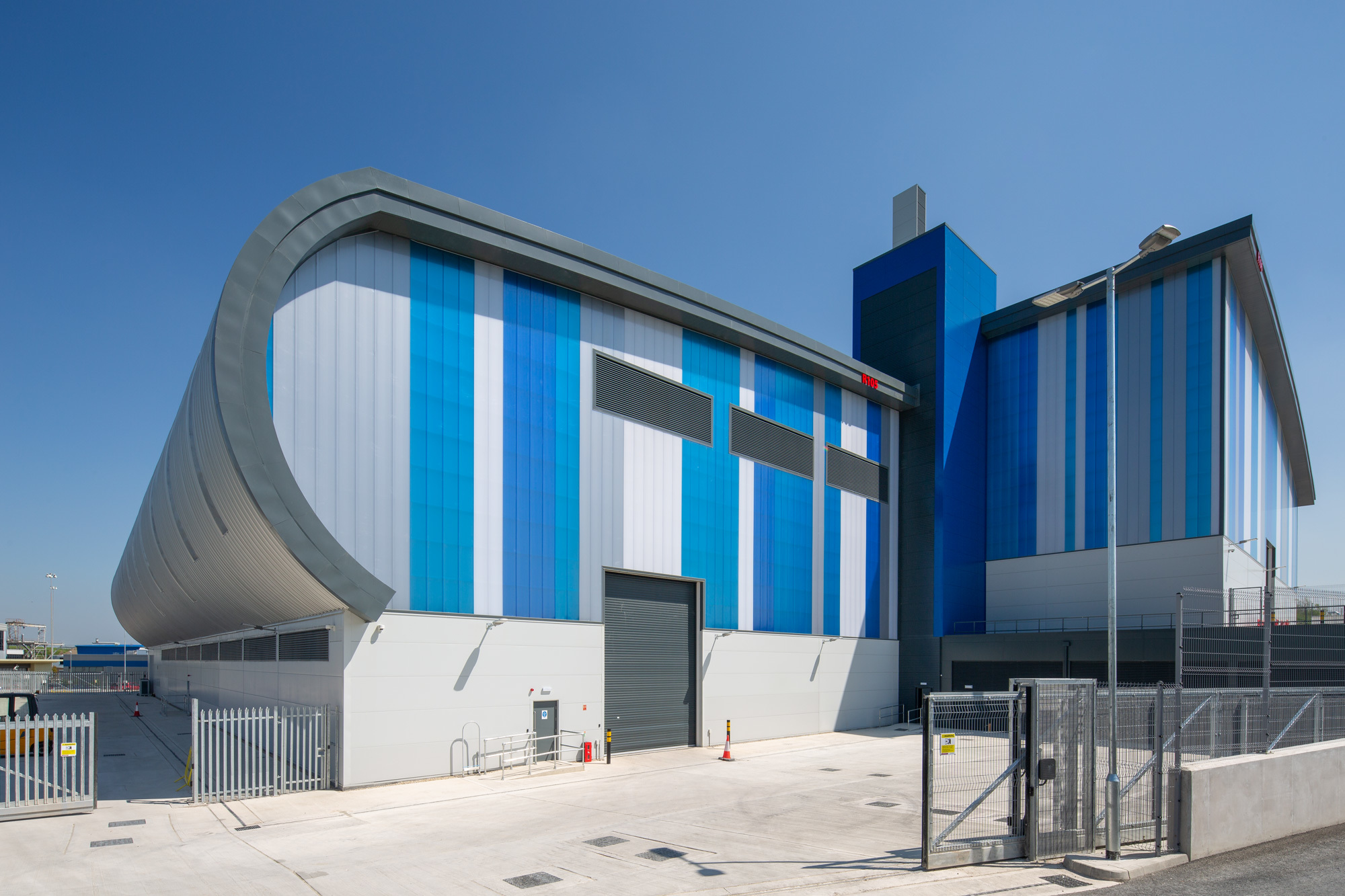 Waste Reduction
Focus on waste reduction started in 2017
Build capability & facilities
Develop methods
Improve standards and culture
Dispose of waste legacy
Establish sustainable waste management systems

To date disposed of 65% of the legacy waste
Average ~100 tonnes/a (60%) diverted to recycling
Waste Remote Handling
Investing in remote handling infrastructure

Will provide a long term (sustainable) capability to segregate, characterise and package higher activity wastes

Support ISIS maintenance and re-use of highly active components
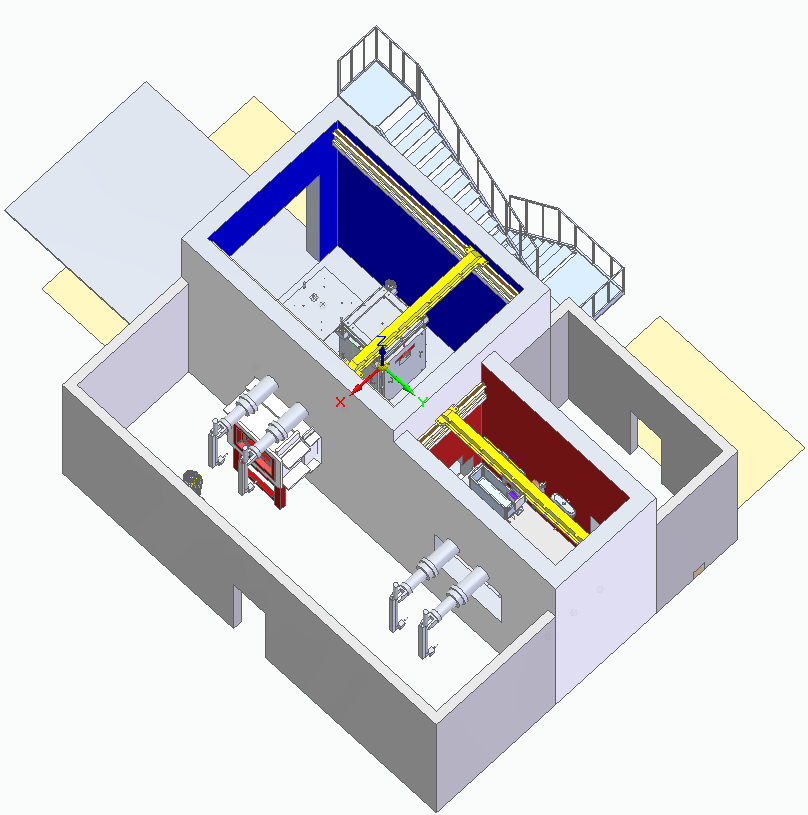 Lessons to Learn
Understand what you expect to generate

Plan and mange through the full lifecycle
Minimise
Segregation 
Processing
Storage
Disposal

Adequate facilities

Plan for site legacy after operation
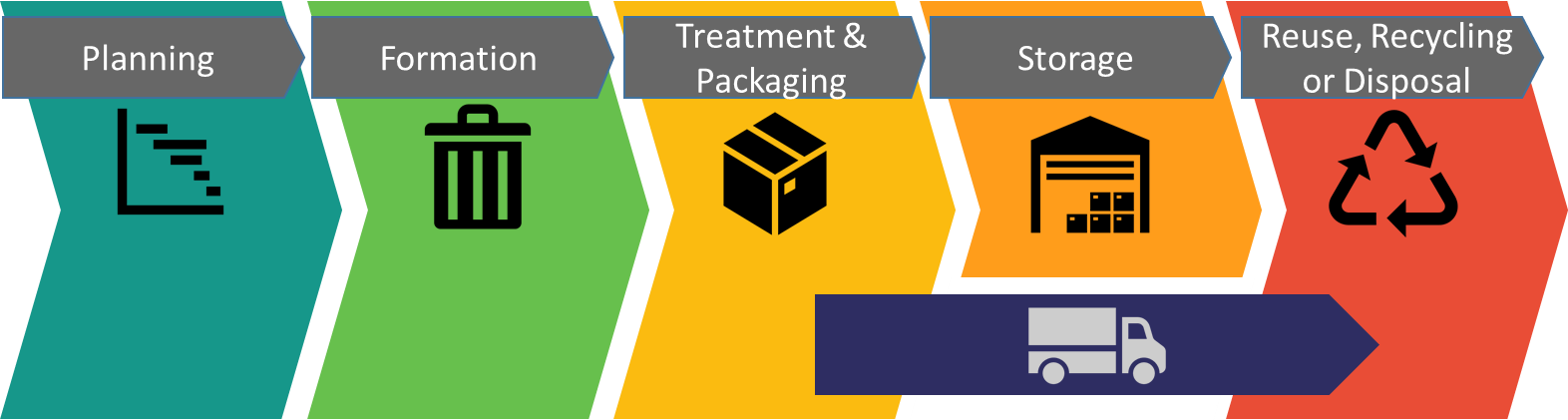 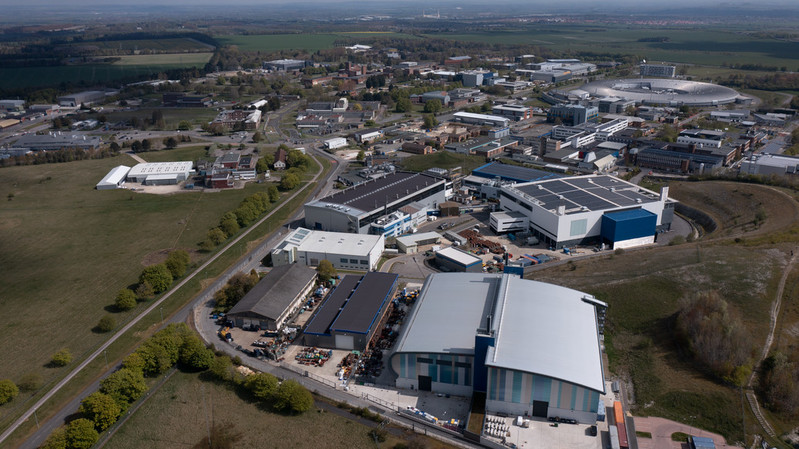 Minimise, Segregate & Divert Waste
Minimise Beam Loses
Reduces incidental activation of materials
Segregation
Separation of non-active or low active materials
Separation of material types
Design for segregation
Stainless Steel
Iron / Steel
Increasingly Challenging Nuclides
Material Selection
Choosing the right materials minimises long lived activation
Aluminum
Characterisation
Careful measurement allows release of materials for recycling
Plastic / Wood
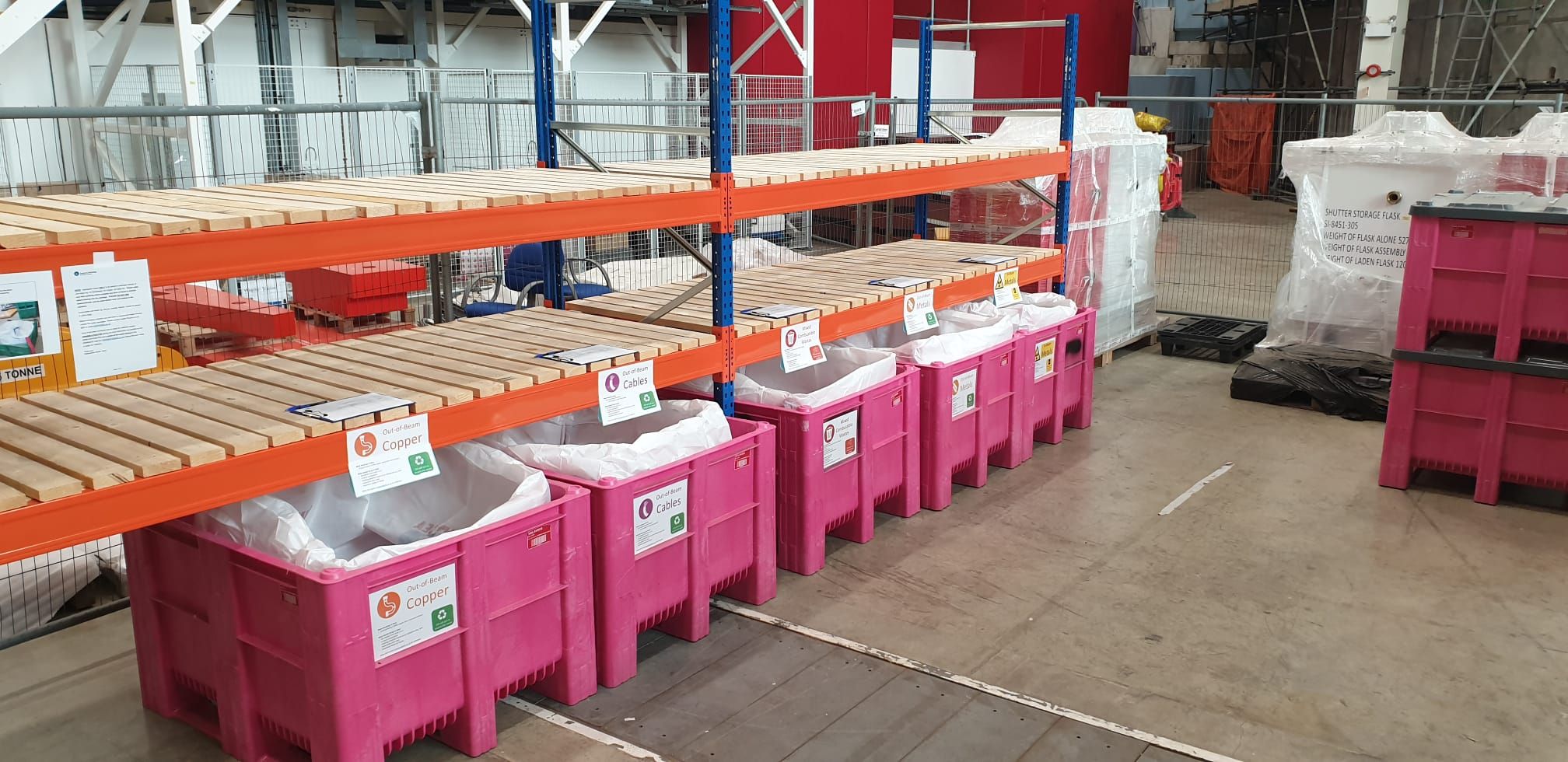 Decay Storage
Storage until short lived radionuclides have decayed
Decay Storage
Typical decay curve for ISIS activated carbon steel
Decay storage is powerful tool

Our regulators limit ISIS to 7 – 15 years storage, depending on material

Challenges to consider
Space
Facilities
Hazard
Future Commitment
Median time for ISIS steel to decay for recycling;
    LA-LLW	= 15 years
    LLW 		= 50 years
    ILW		= 3,500 years
Setting a Challenge: Shutter Design
Highly activated
TS1 Shutter ~9 tonnes
TS2 shutter ~3 tonnes

Don’t have a disposal solution
Potential £millions per shutter

Not uniformly activated

Opportunities
Material selection?
Ease of disassembly?
Re-use shutter?
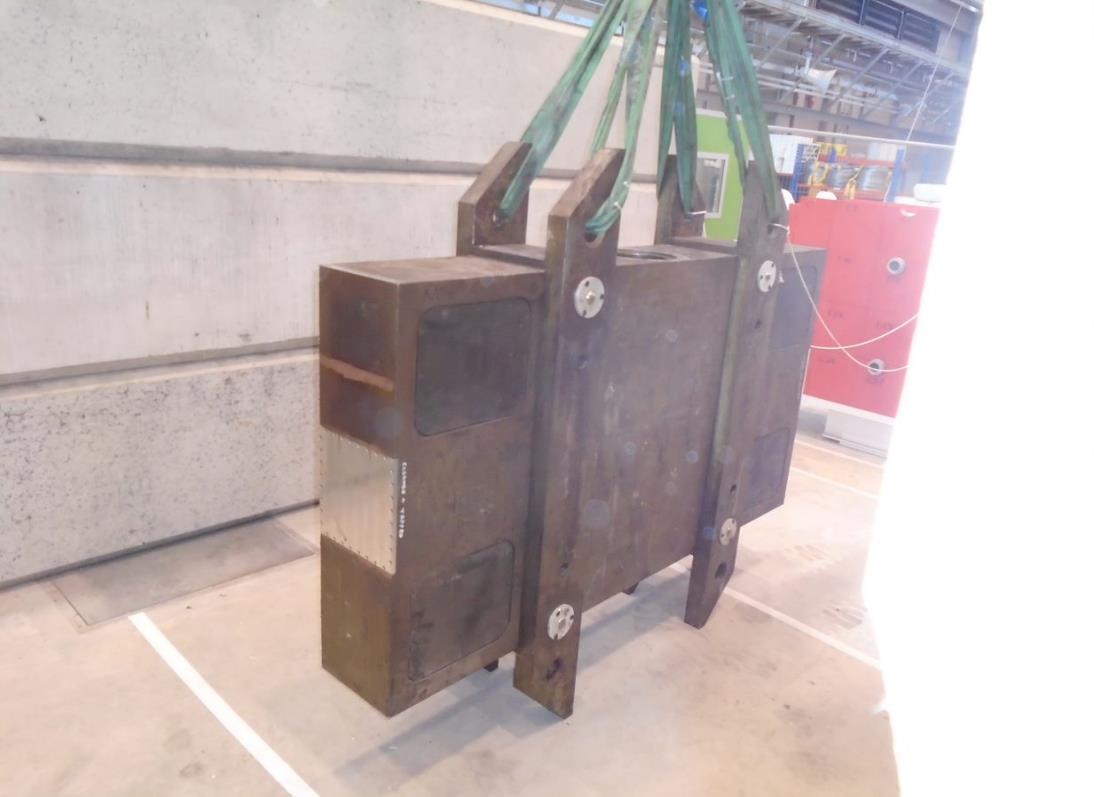 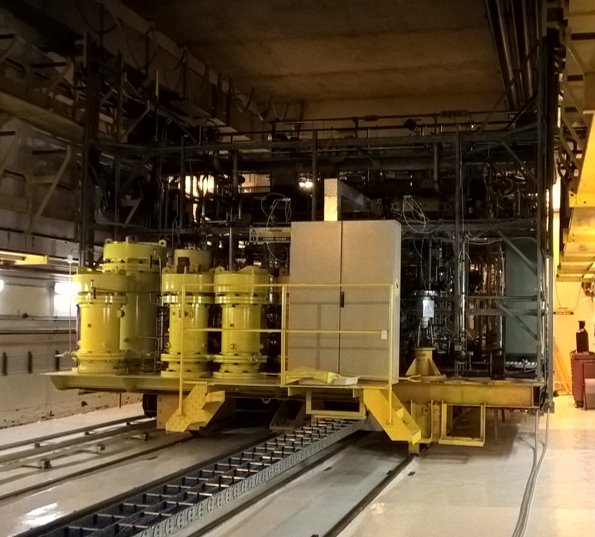 ISIS TS1 Project
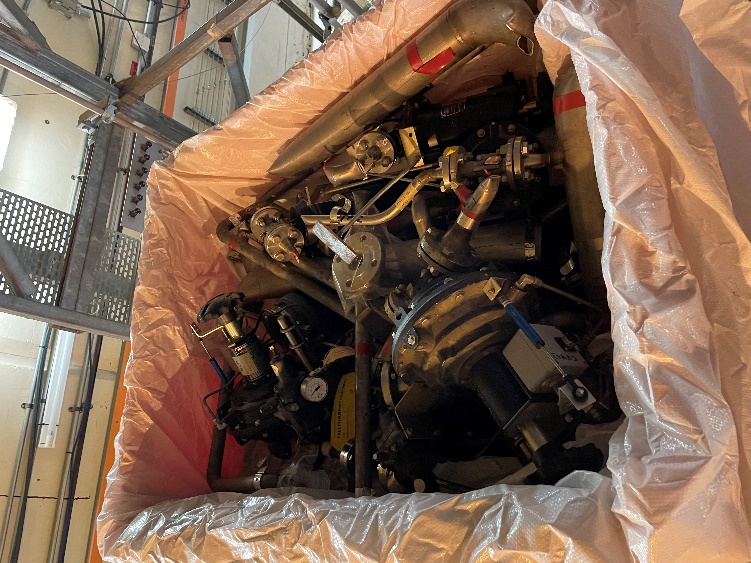 Target Services Area
Forecast 192 packages
Created 189 packages

Disposal achieved <18 months

Success due to…
Prior planning
In-situ
	- segregation
	- packaging
	- sampling
Co-operation between waste and project teams
Facilities and capability
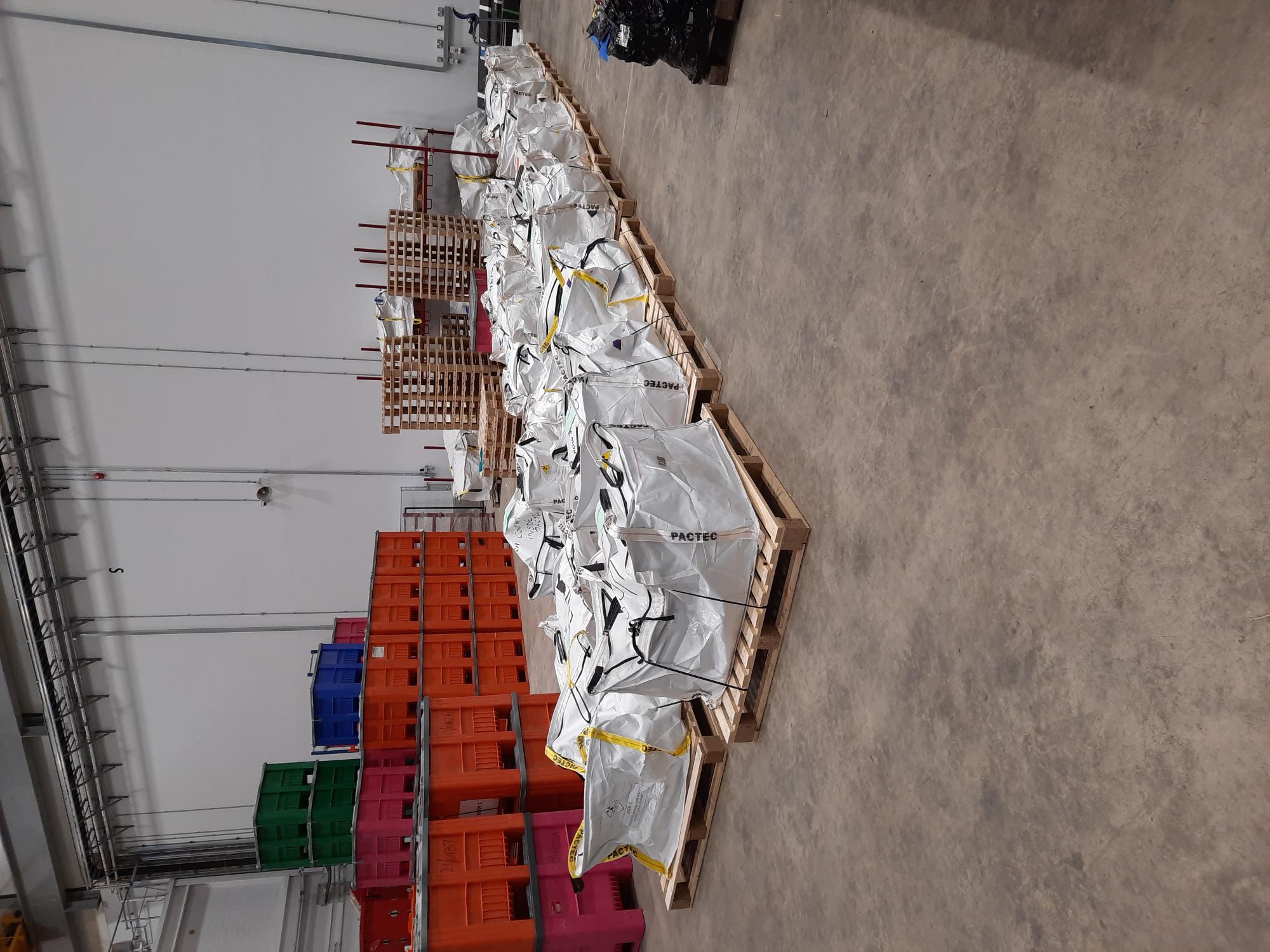 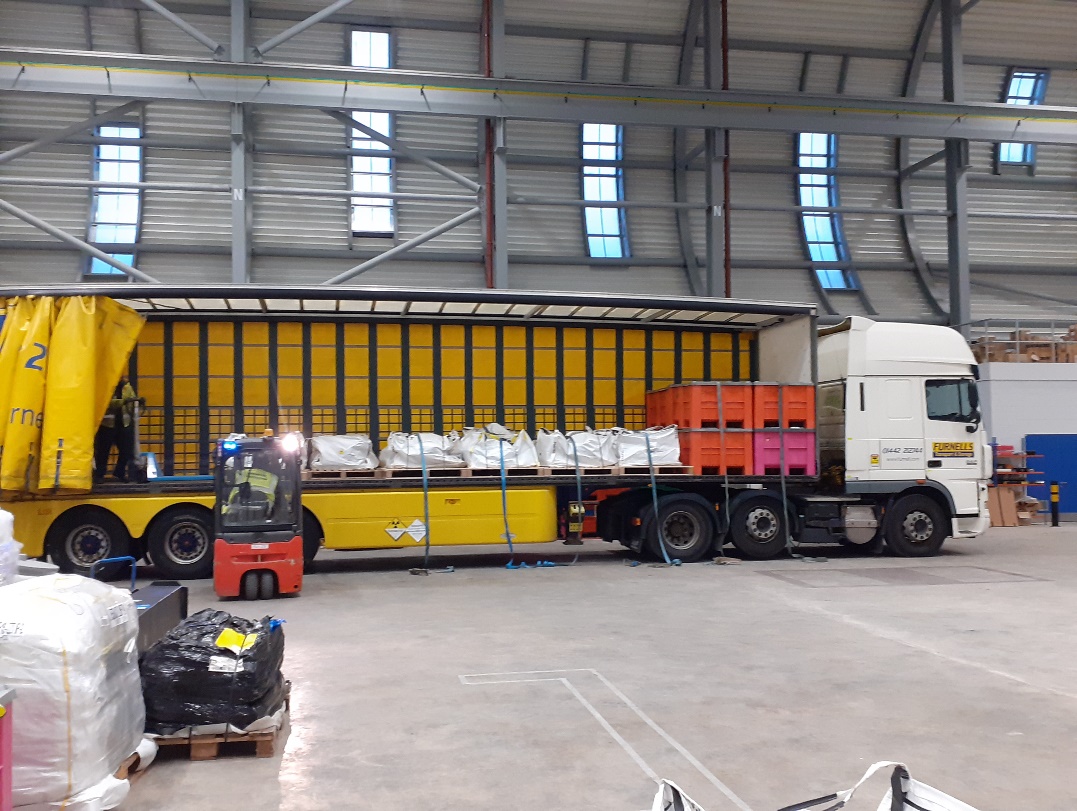 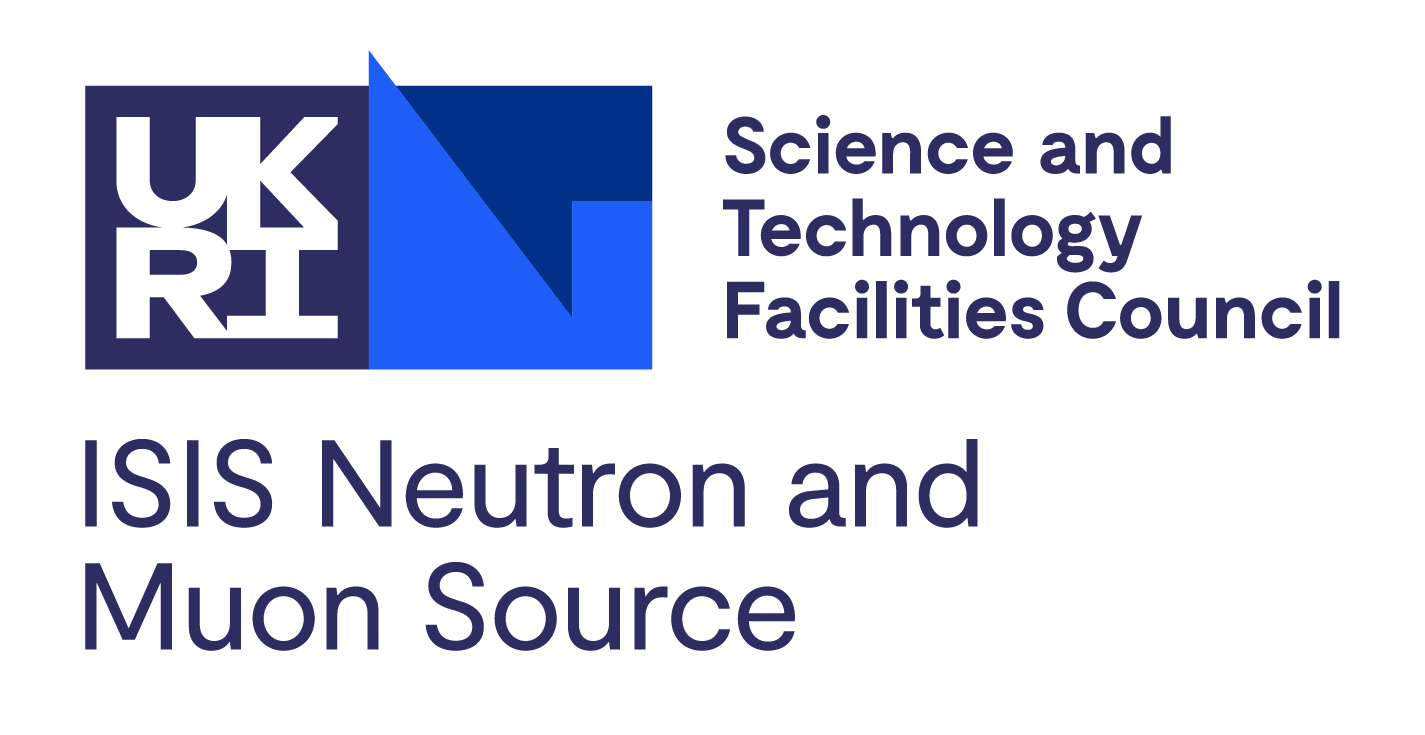 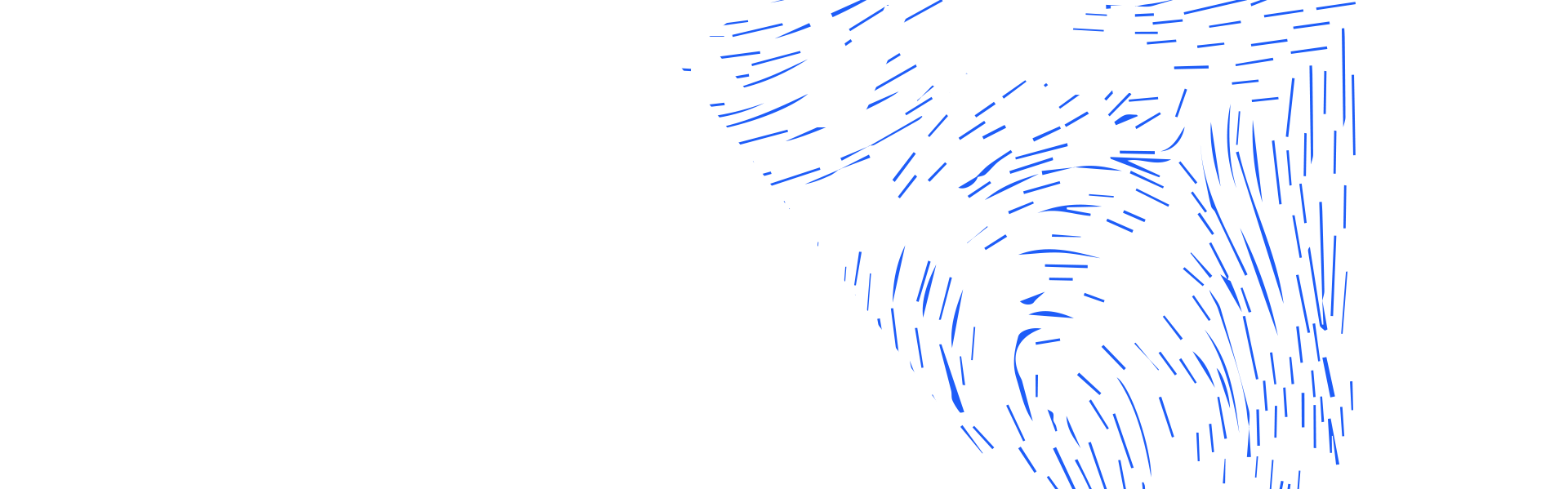 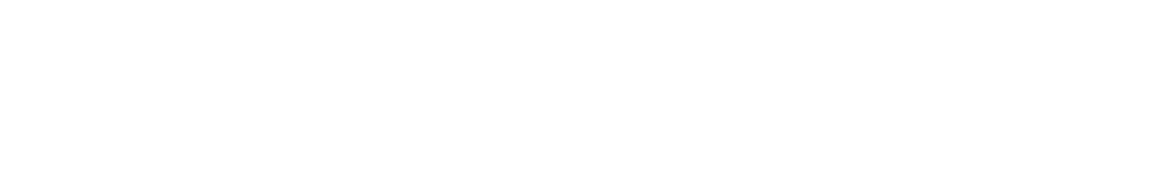 STFC
isis.stfc.ac.uk
@ISISNeutronMuon
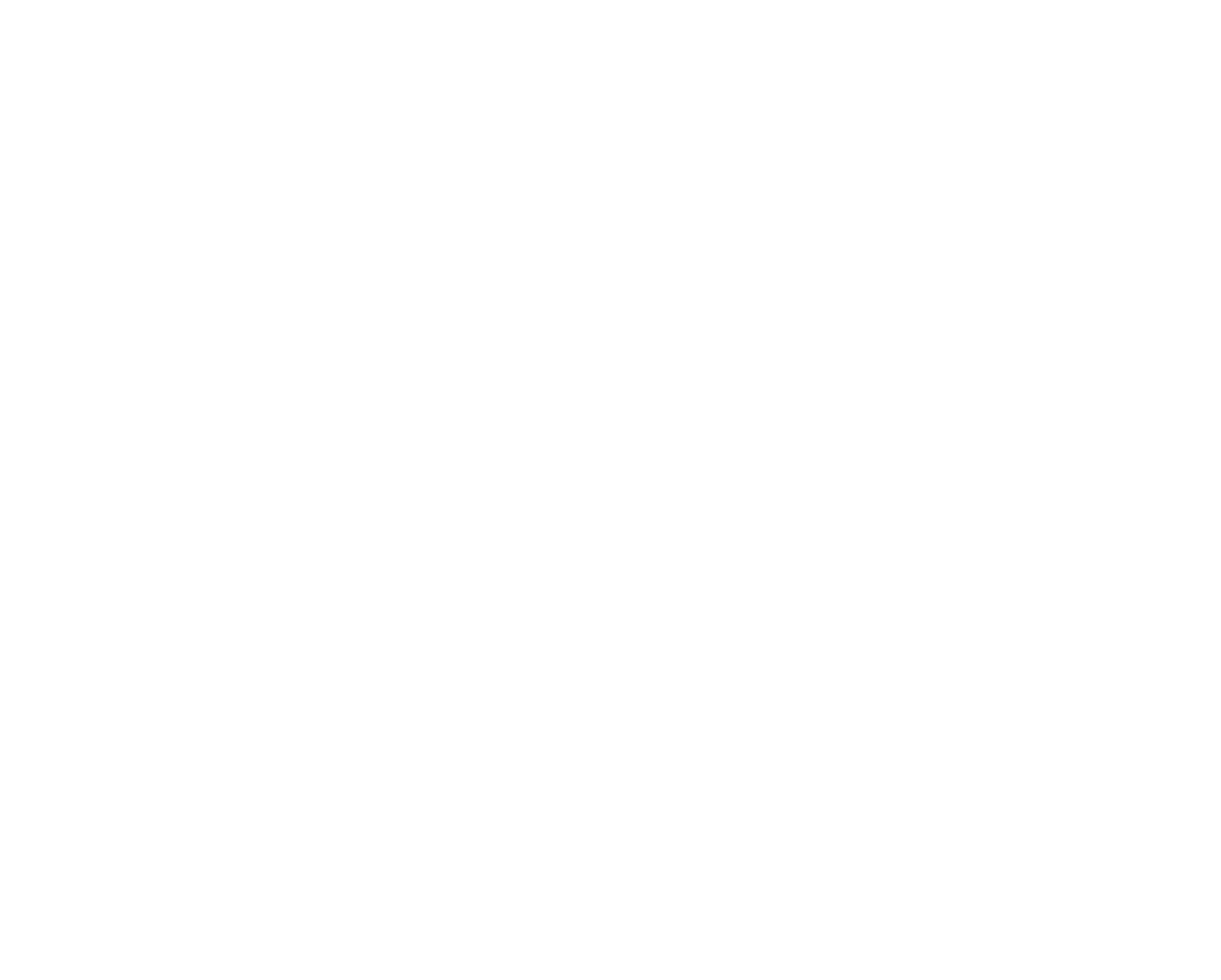 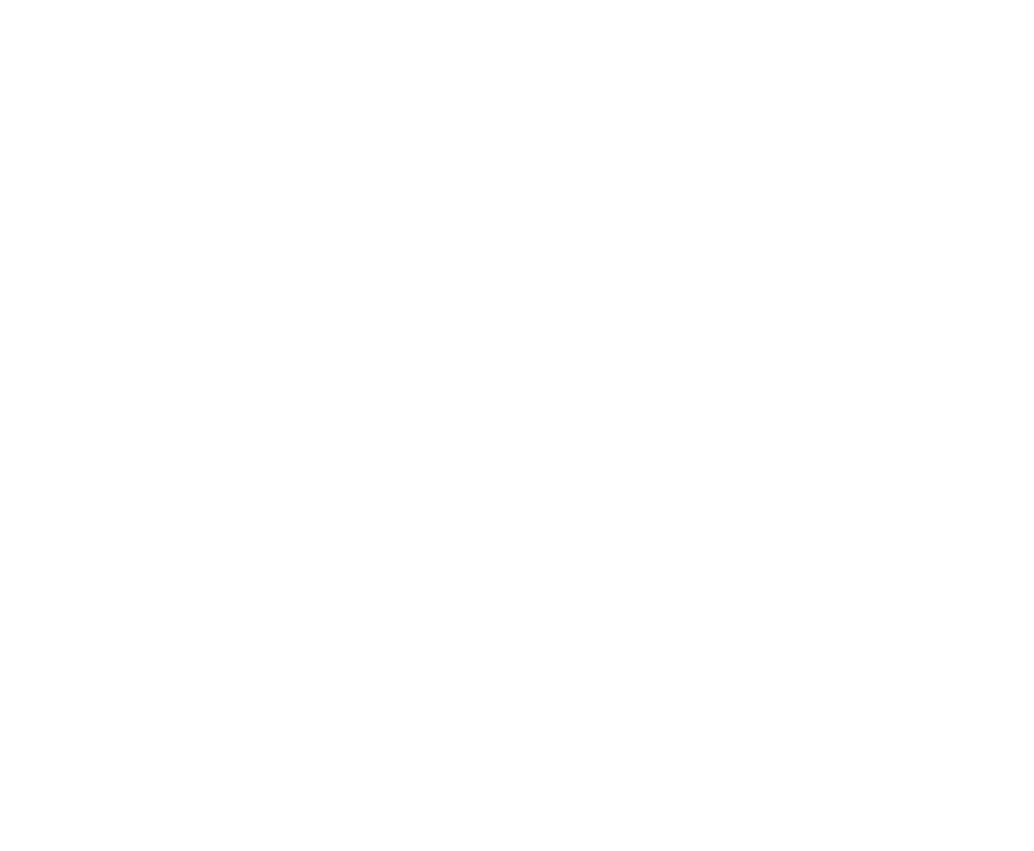 [Speaker Notes: The abstract pattern can be removed or repositioned if required. Be careful to ‘Send to Back’ so that it does not obscure any important information.]